UNIDAD TECNICO PEDAGOGICO 2020 –APRENDIENDO EN LINEA MINERAL 
CORREO INSTITUCIONAL DOCENTE: daniela.aguilera@colegio-mineralelteniente.cl
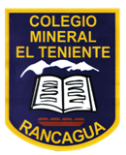 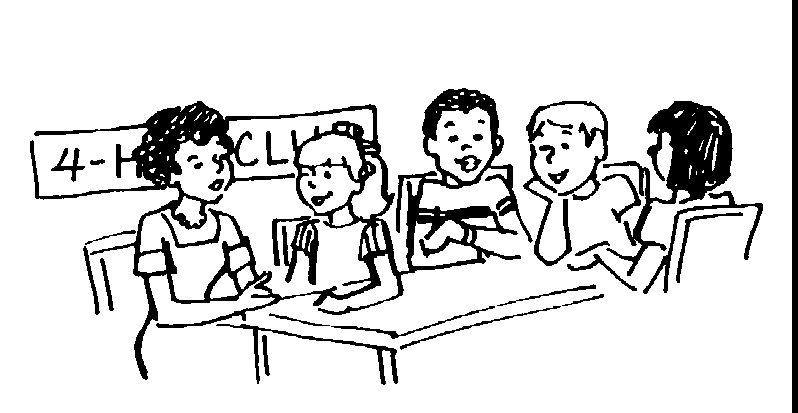 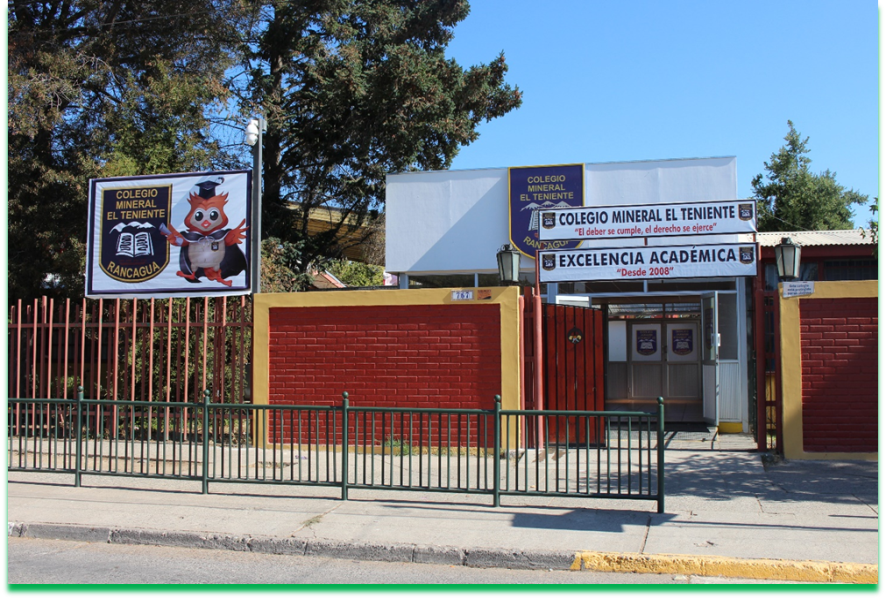 Artes visuales 4° Básico A-B-C 
CLASE N° 10
Profesora: Daniela Aguilera G.
O.A: Observan y analiza arte de pintura y artesanía rupestre chileno.
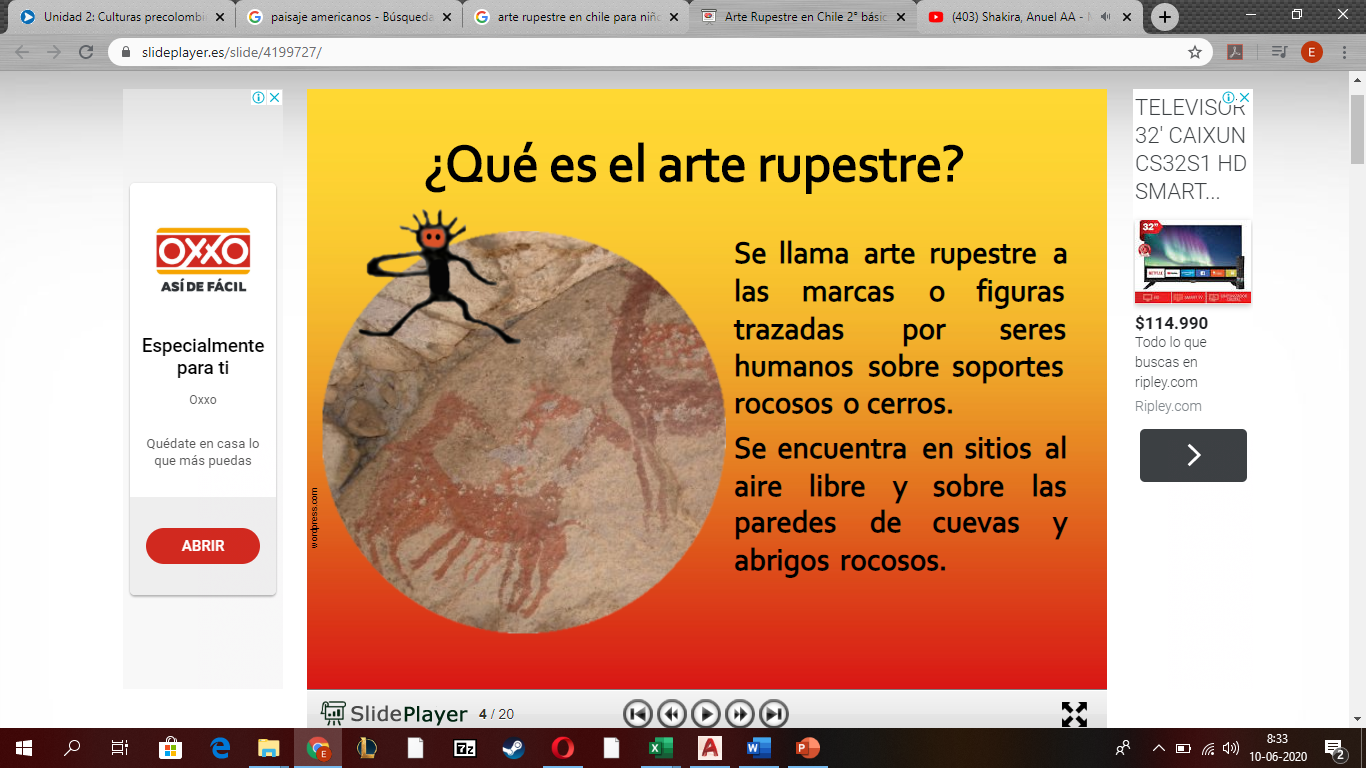 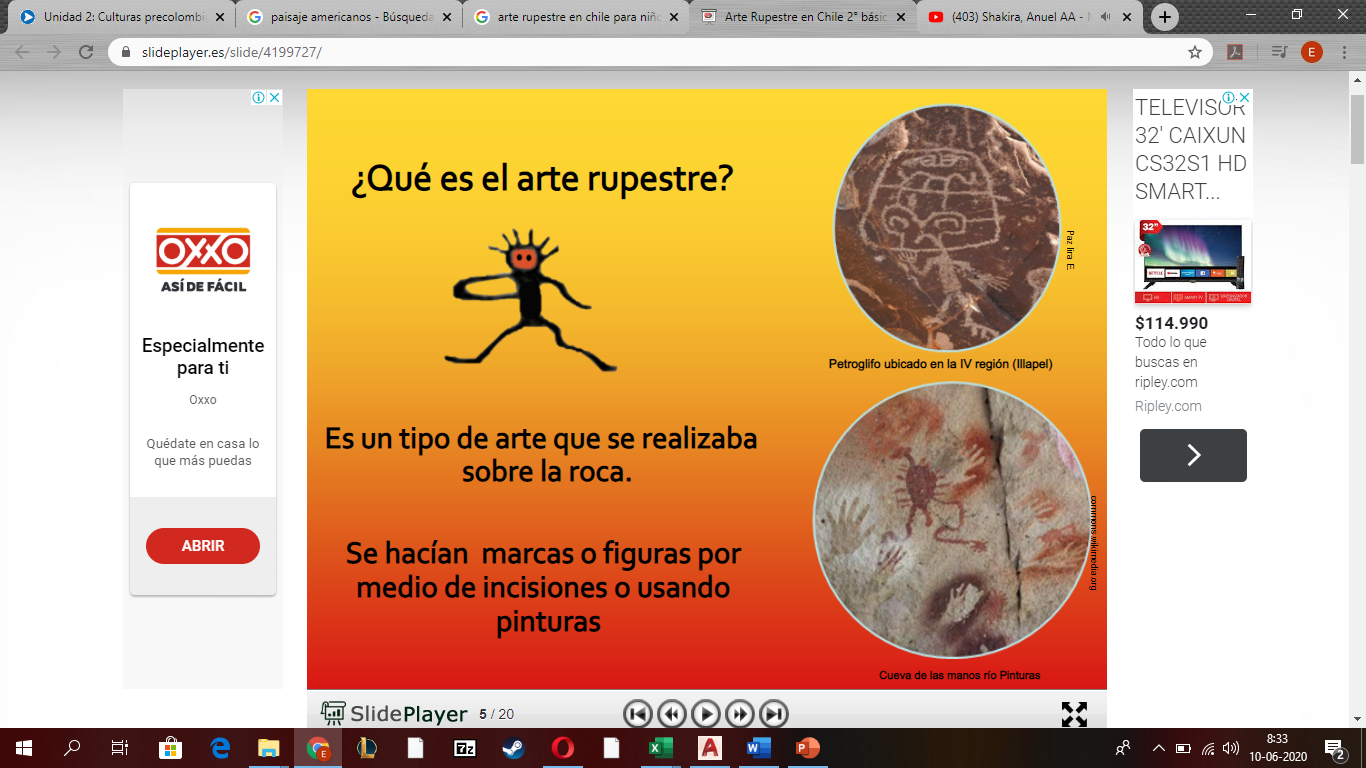 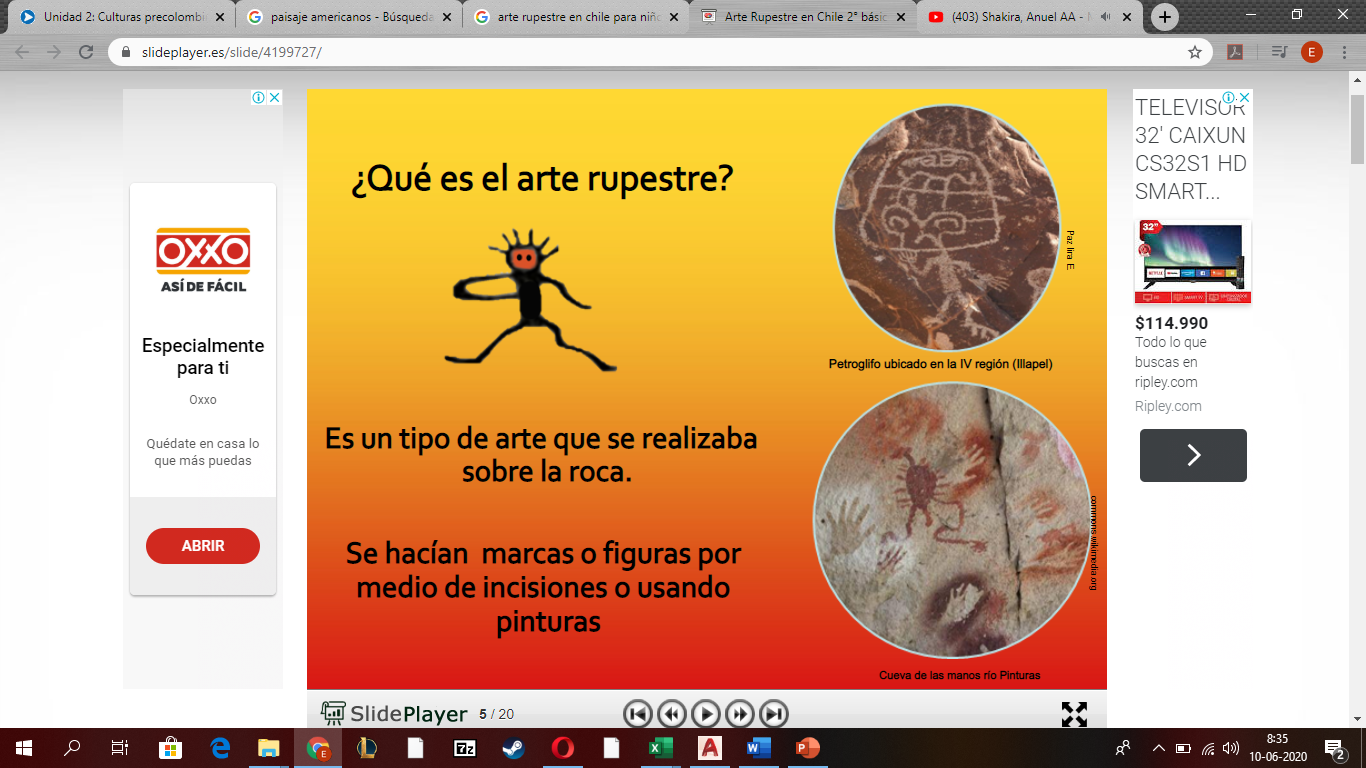 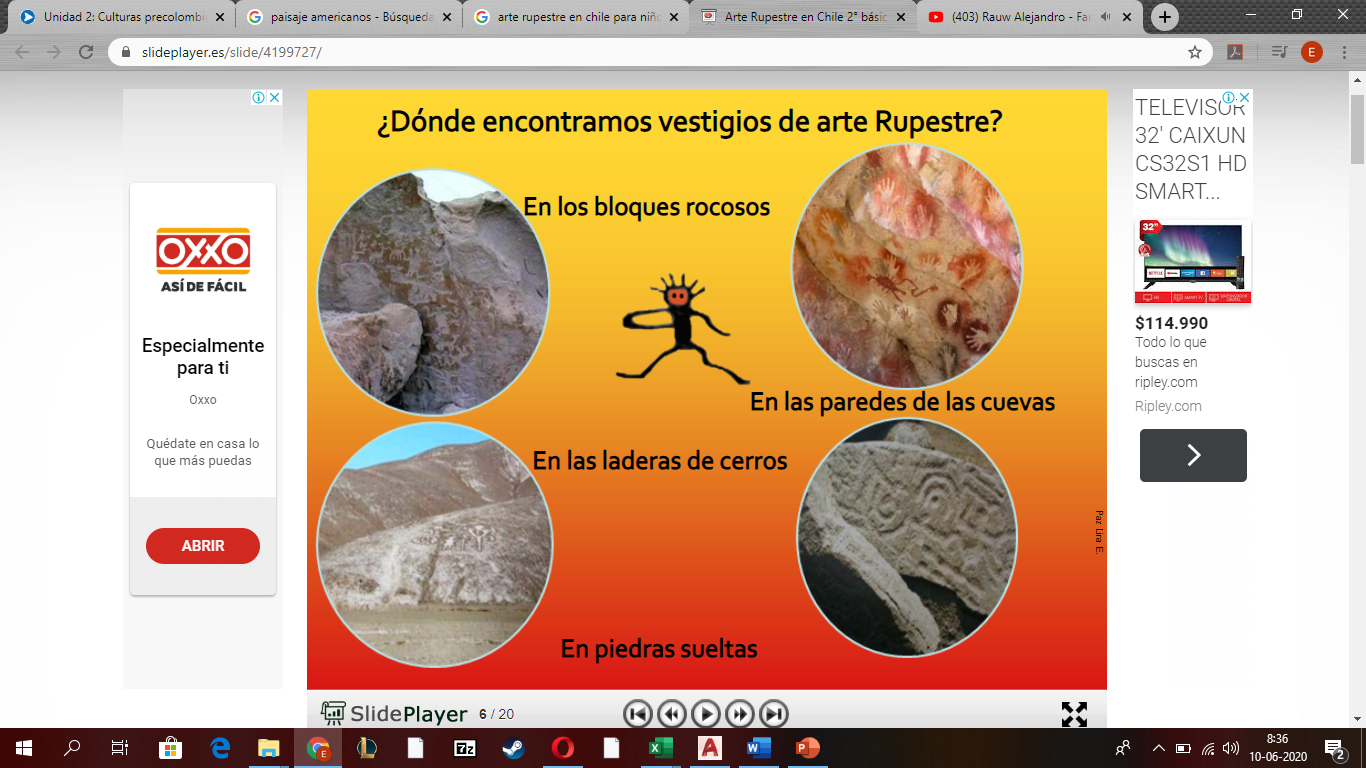 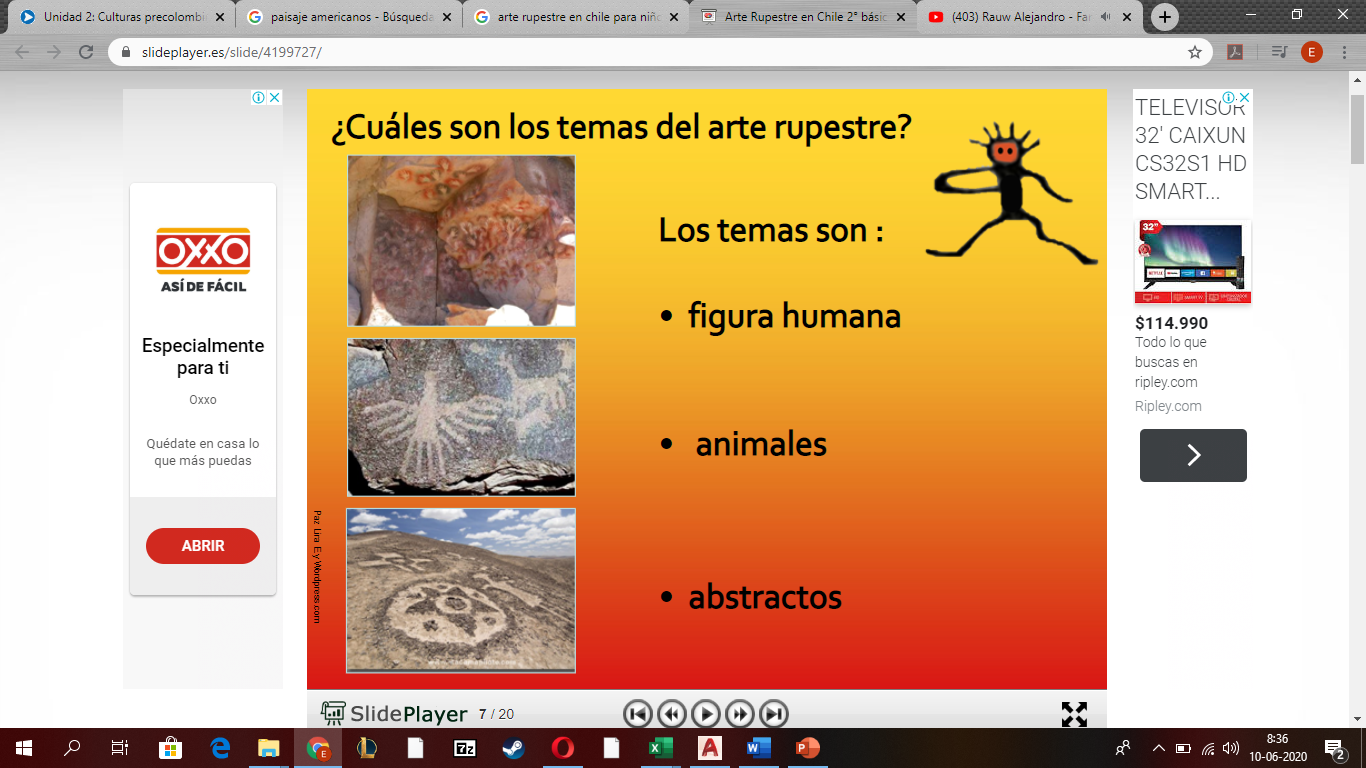 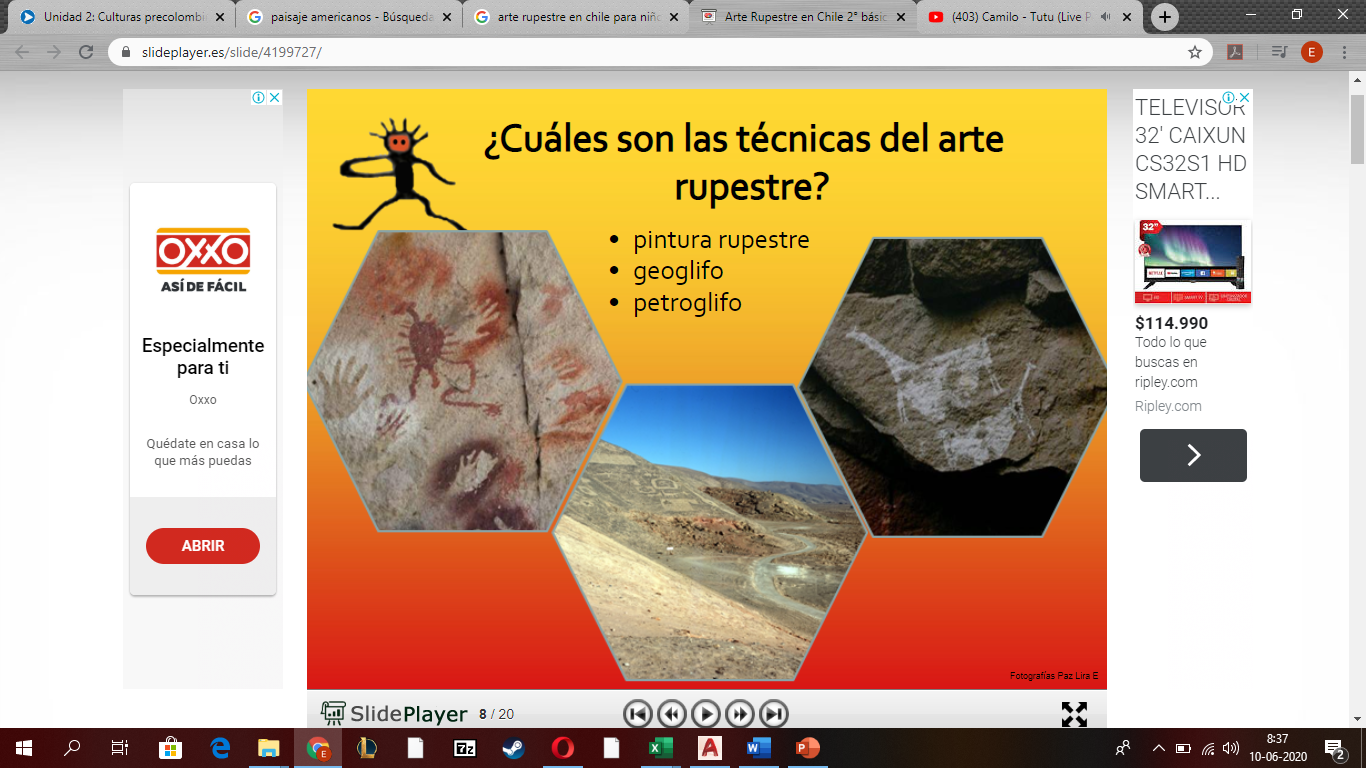 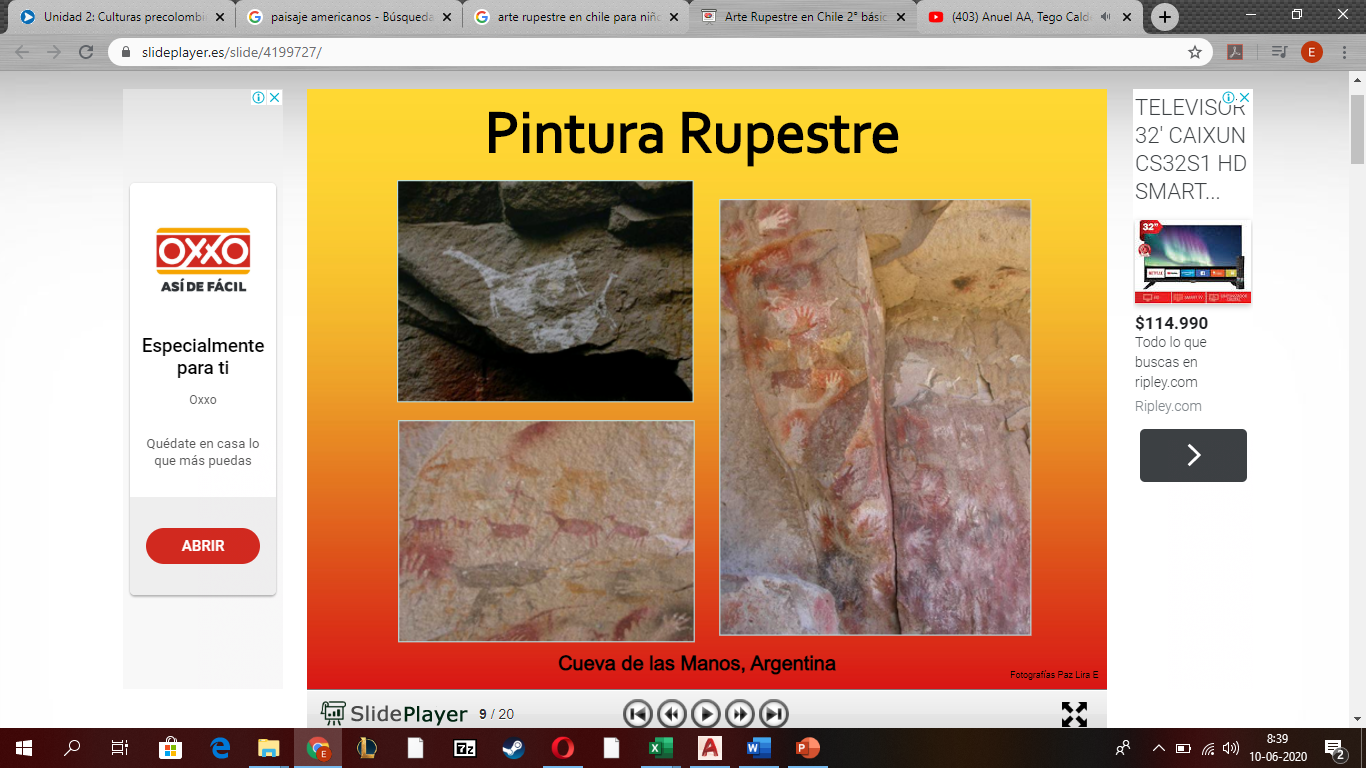